MATASZSZ IV. szeminárium

Xylem SmartBall
Csővezeték vizsgálat okos eszközzel
R á c z k e v y L e v e n t e
30/964-2433
Levente.raczkevy@xylem.com 
2 0 2 2 . 0 3 . 0 2 .
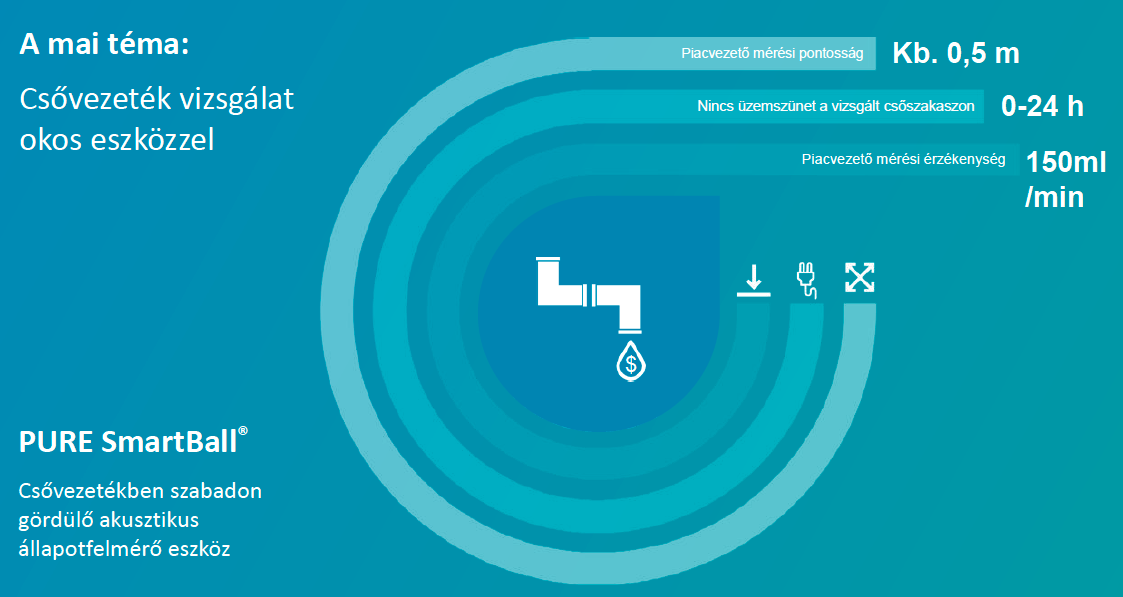 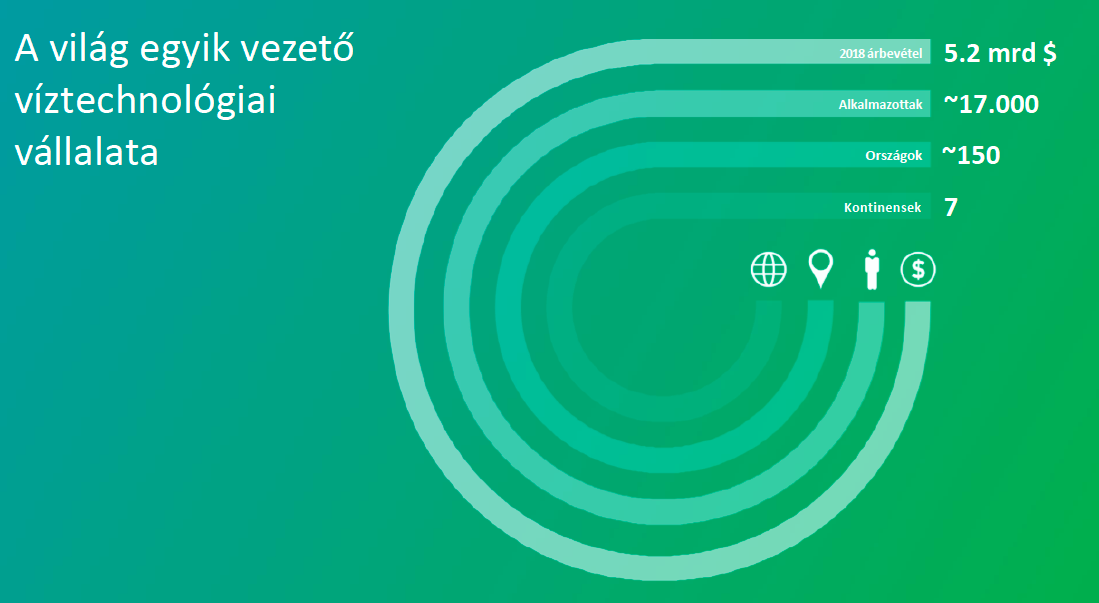 A legszélesebb termékkínálat
NYOMÁSFOKOZÁS
KERINGTETÉS HŰTÉS
VÍZKIVÉTEL
HŐCSERÉLÉS
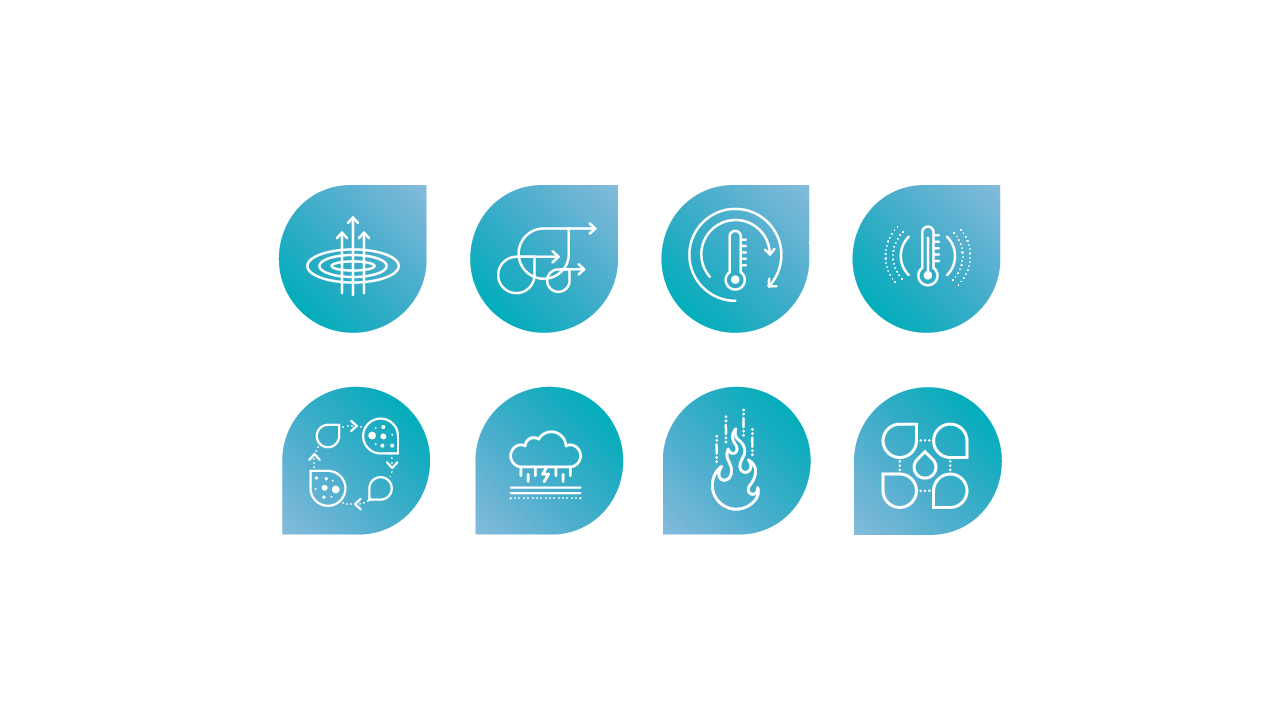 SZENNYVÍZ SZIVATTYÚK
CSAPADÉKVÍZ
TECHNOLÓGIAI VÍZ
HŐMENNYISÉG MÉRÉS
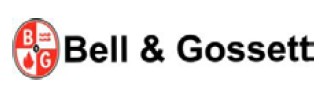 Már a múltban is egyesítettük a leginnovatívabb márkákat
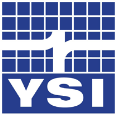 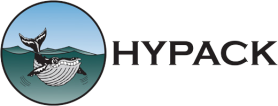 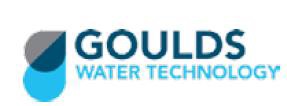 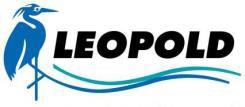 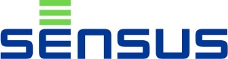 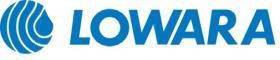 1848
1916
1924
1948
1968
1984
2003
1901
1918
1938	1945
1967	1976
1993
2004	2011
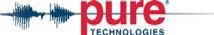 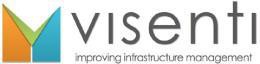 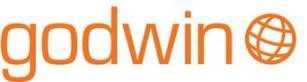 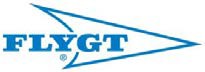 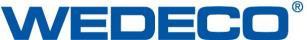 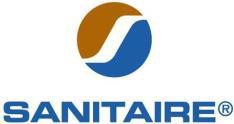 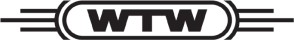 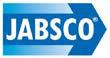 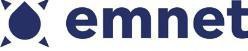 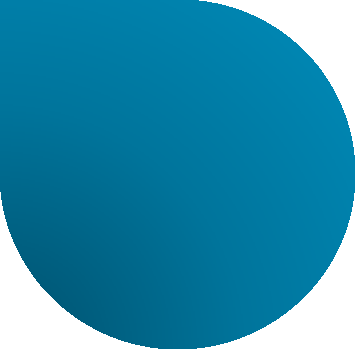 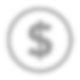 Csővezeték javítás, felújítás
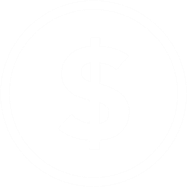 Üzemeltetési hatékonyság és költségmegtakarítás
Hagyományos megközelítés
OKOS megközelítés
Csak látható hiba esetén történik javítás/ szakaszcsere

Életkor alapján történő vezeték csere
Adatelemzésen alapuló akusztikus profil alapján
Csak a hibás csőszakasz cseréje a felújítási költségek optimalizálásával!!!
A Xylem válasza - SmartBall
PURE SmartBall: Csővezetékben szabadon  gördülő akusztikus állapotfelmérő platform

Megtalálja a rejtett szivárgásokat és  légzárványokat

Rögzíti a vezeték nyomvonalát (igény esetén)

Azonosítja a nem dokumentált
szerelvényeket
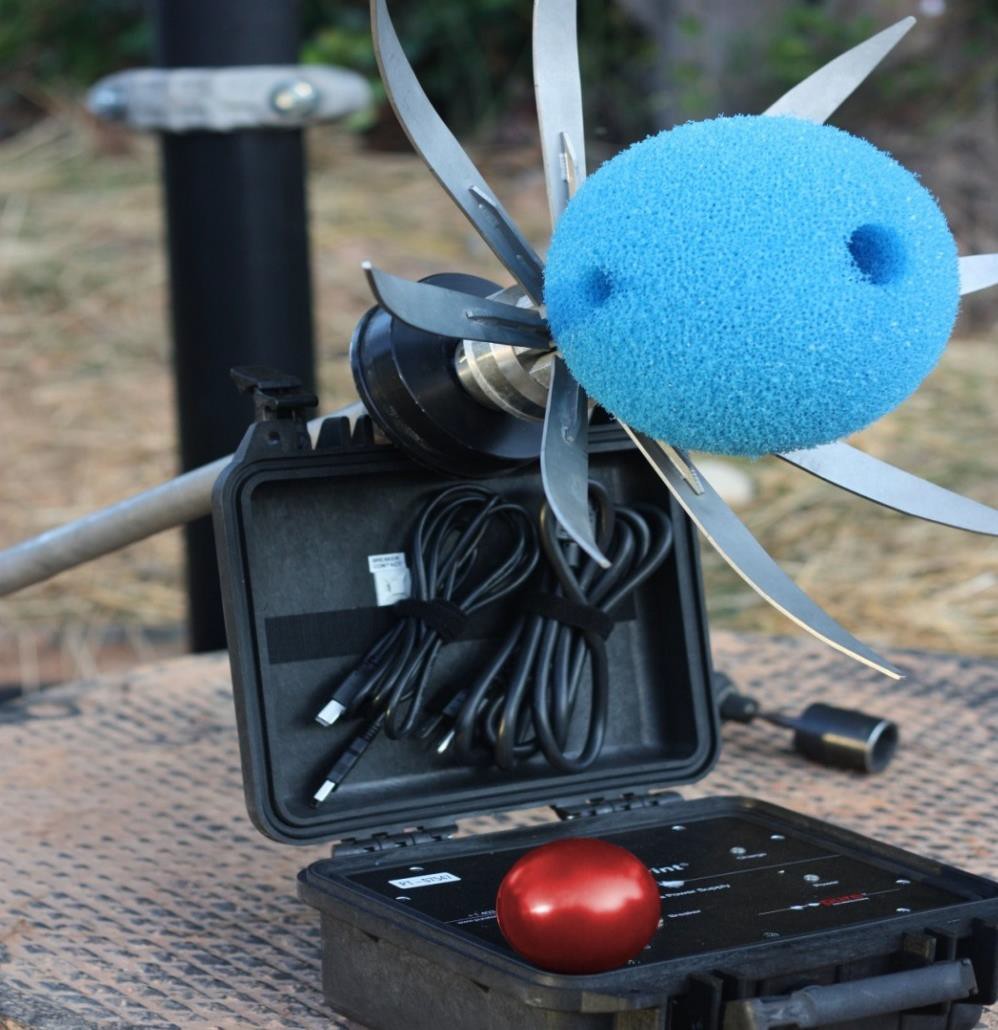 PURE SmartBall – Okos csővezeték vizsgálat
A hagyományos csővezetékvizsgálat
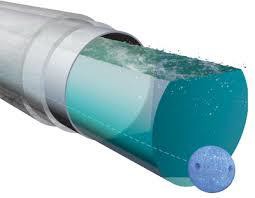 Mit kínál a SmartBall?
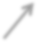 SmartBall
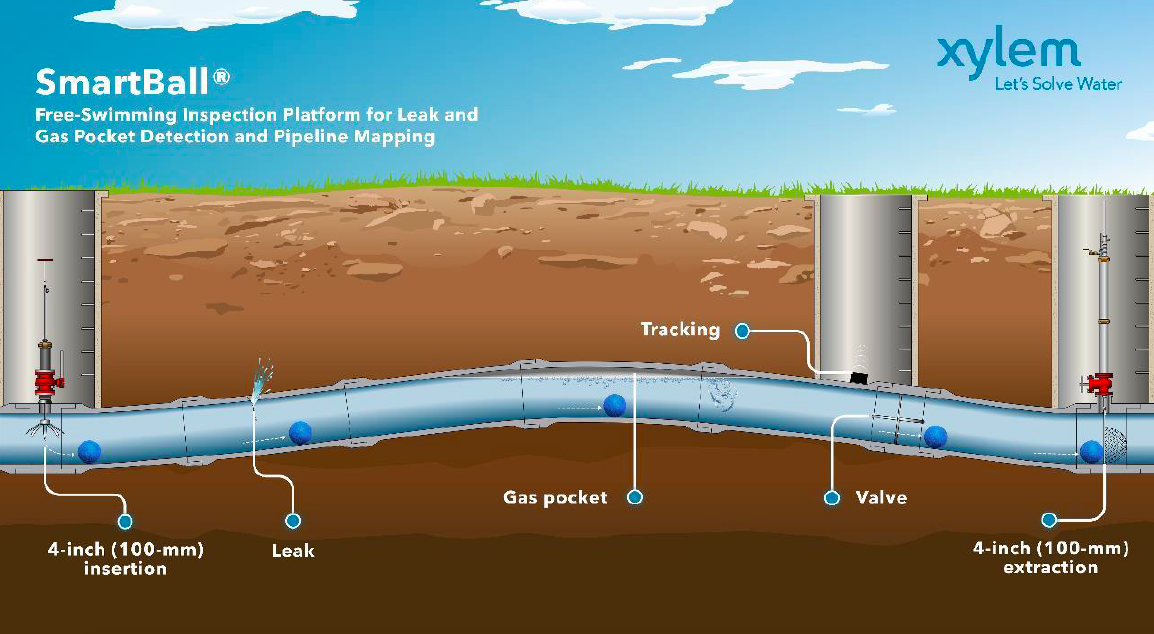 ·
·
SmartBall - Előnyök
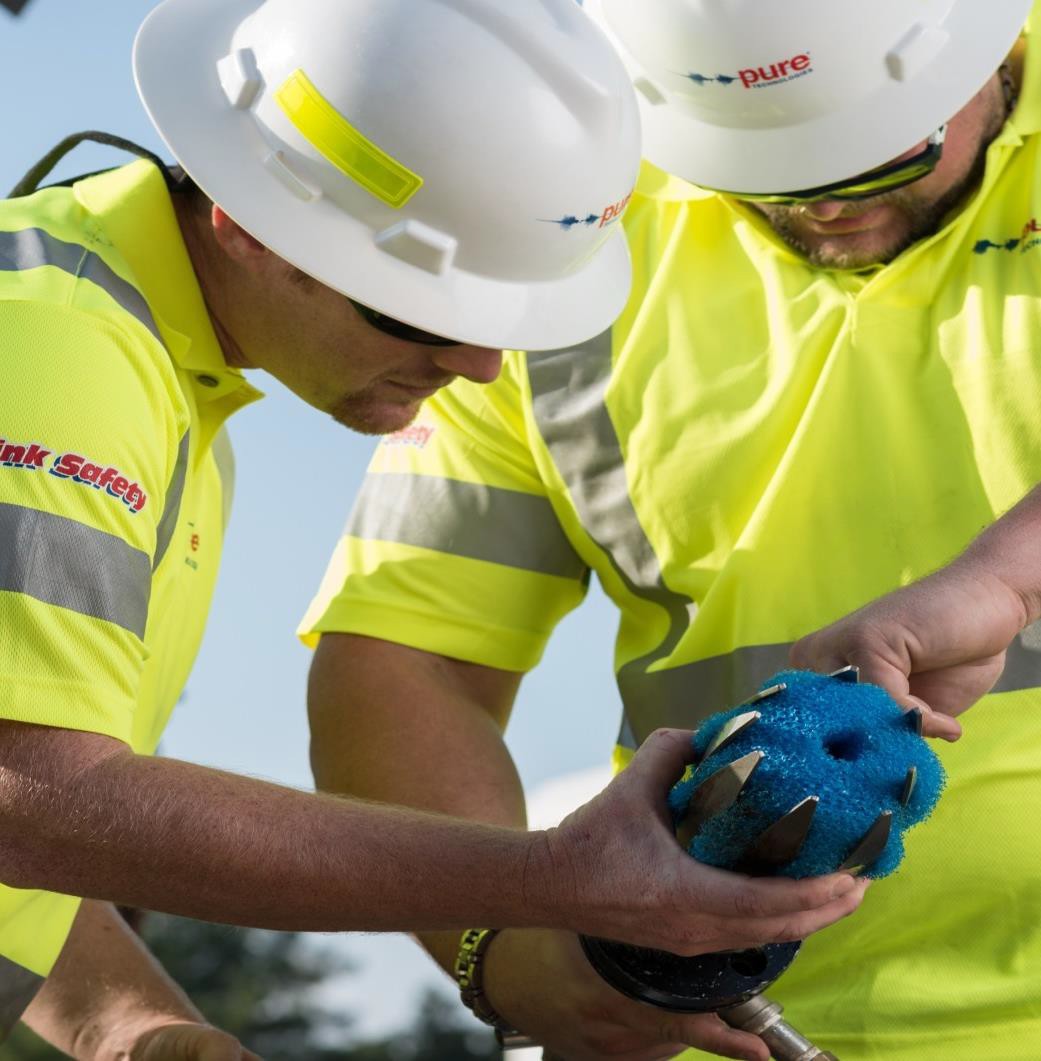 szerelvényeken keresztül (szükséges
átmérő: 100mm)

Nem zavarja a vizsgált csőszakasz működését

Követési pontok között akár 1000m is lehet

Előzetes eredmények már 48 órán belül

Nagyon egyszerű telepítés
·
·
Jellemző szivárgási fajták
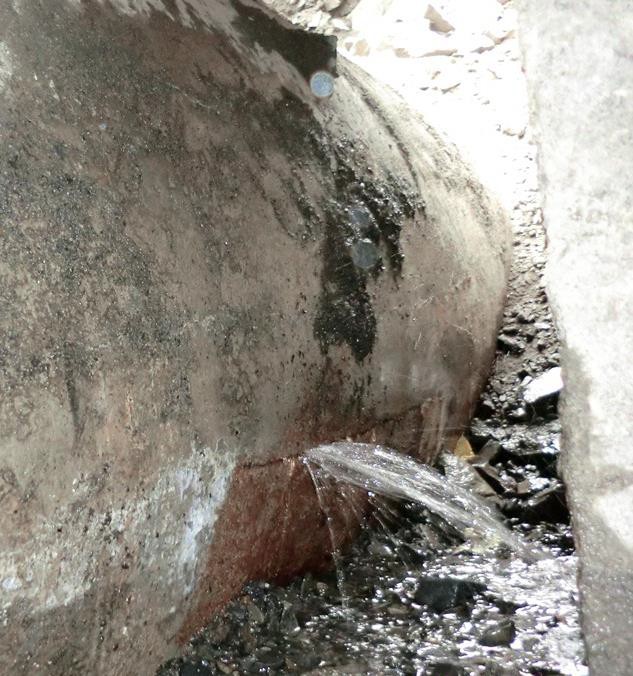 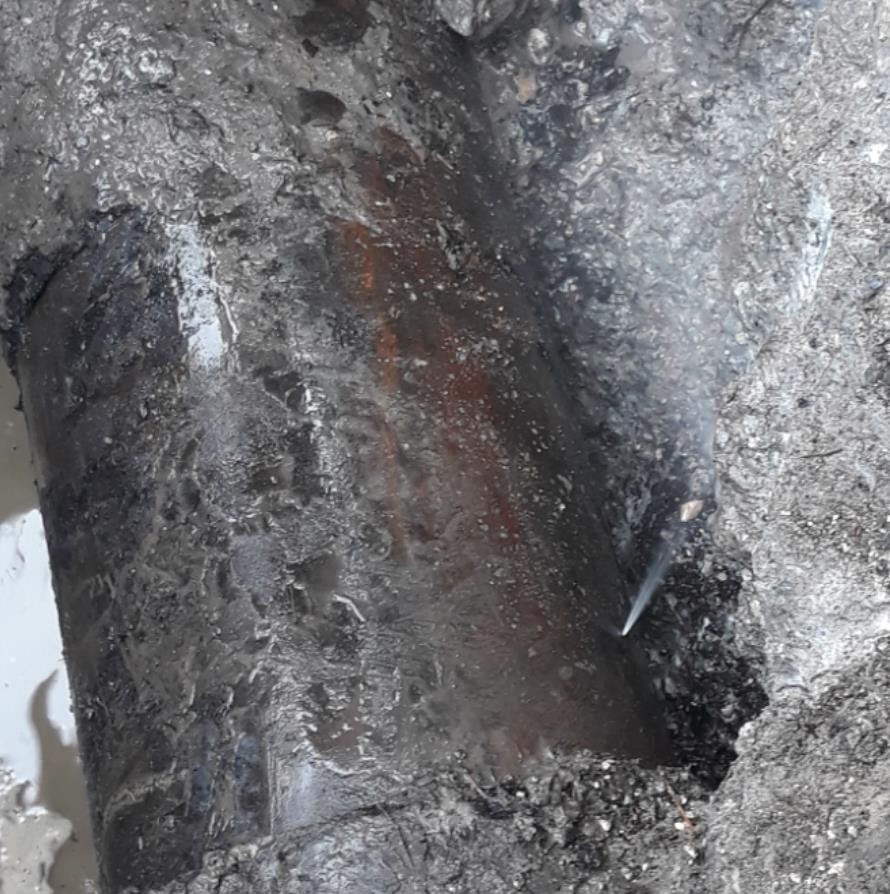 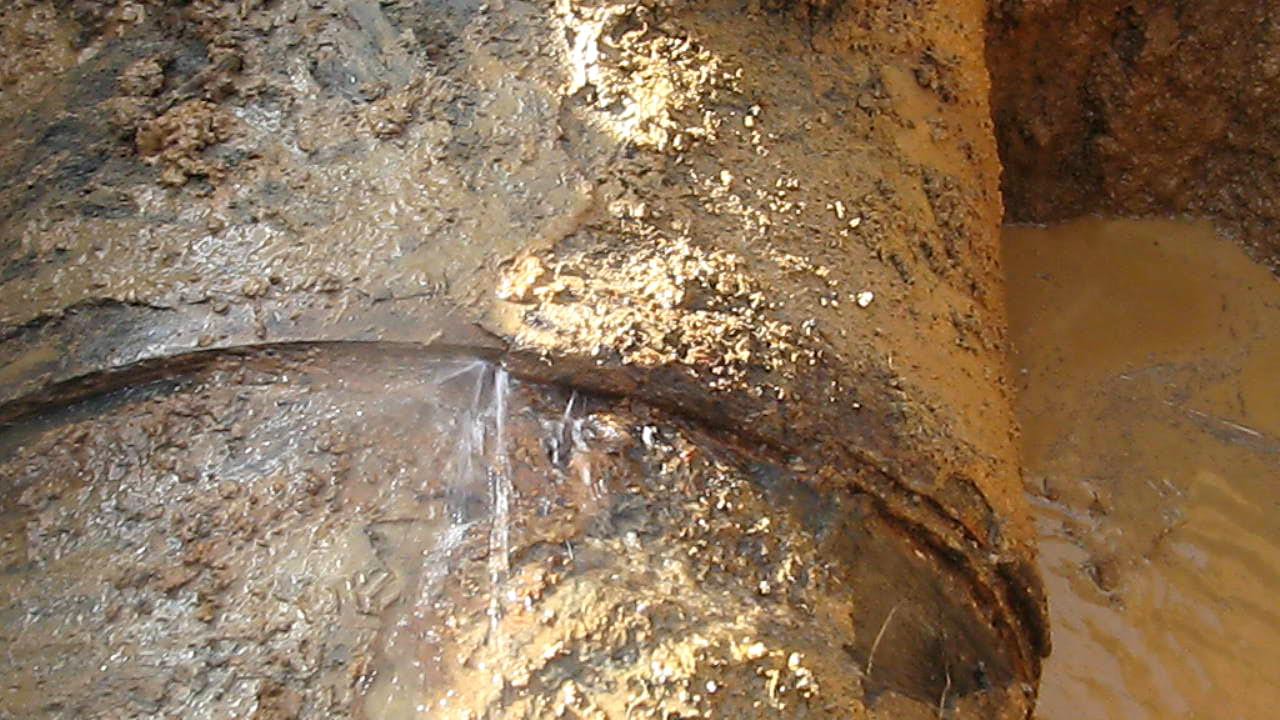 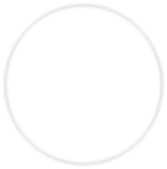 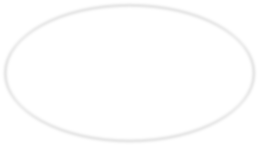 ·
·
„Pinhole”
Törés
Csatlakozás
Minden szivárgási méret számít, beleérve a legkisebbeket is
Érzékenység: 1,3 l/perc
PURE SmartBall – Okos csővezeték vizsgálat
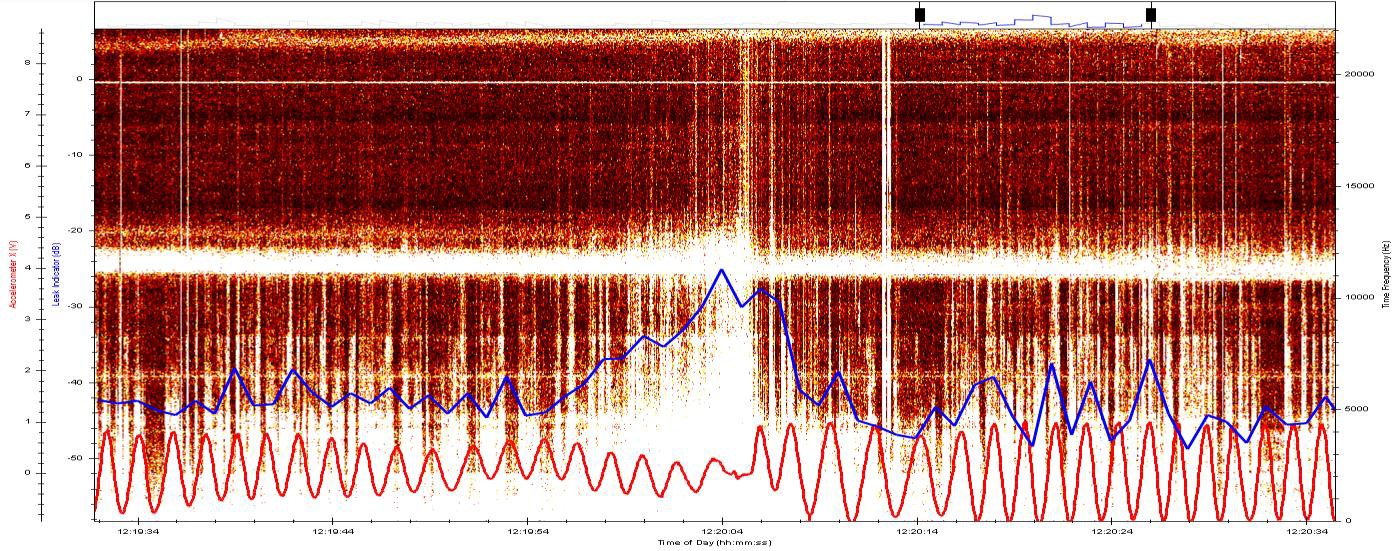 Rögzített adatok

Akusztikus (szivárgás és légzárvány)
Dinamikus nyomás (magasság és részleges dugulás)
Hőmérséklet
Irány
Gyorsulás
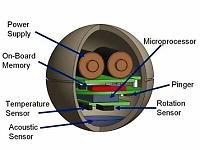 12
SmartBall példák és a kiértékelés alapjai
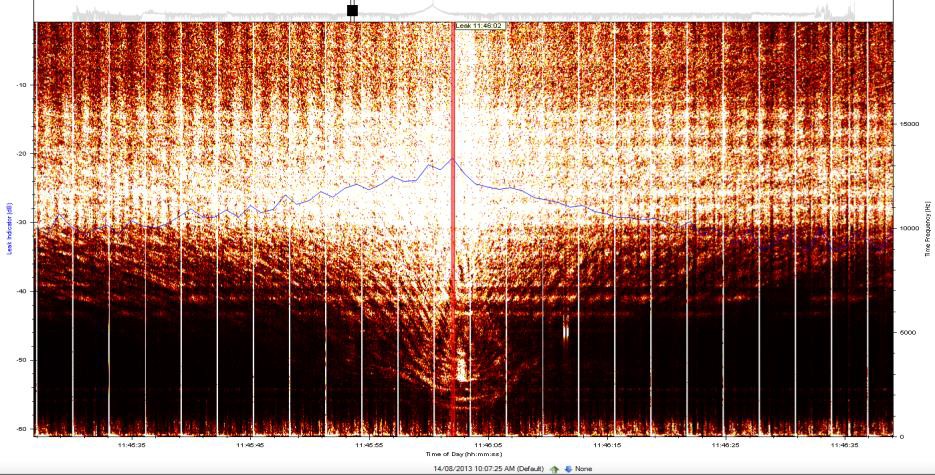 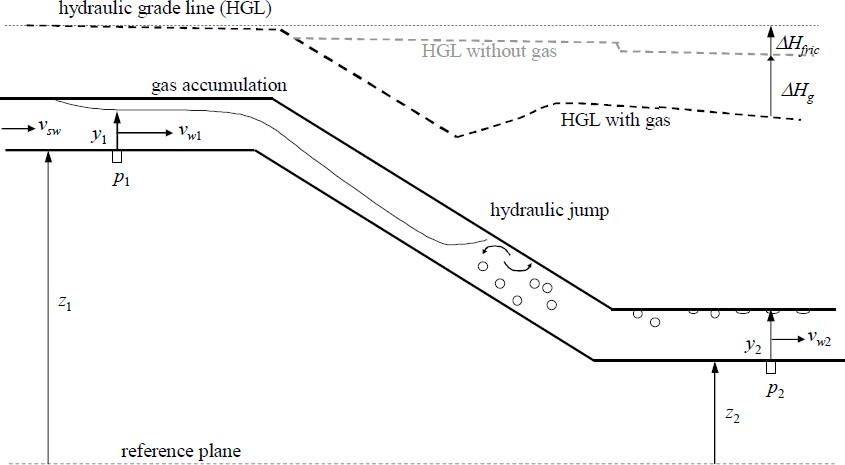 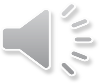 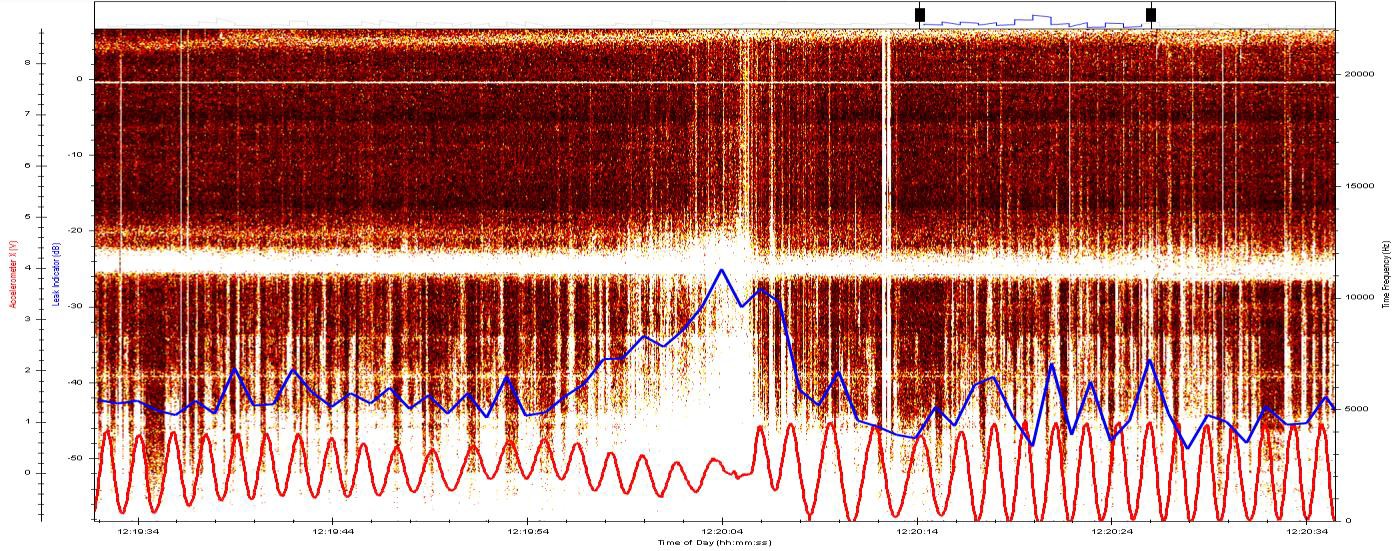 Figure1. Fully Developed Gas Pocket (Pothof, 2011)
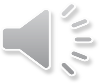 Világszerte több mint 25.000 km  átvizsgált vezeték
Több mint 15 év tapasztalat
Kiterjedt akusztikai profil-adatbázis
13
SmartBall behelyezési pont
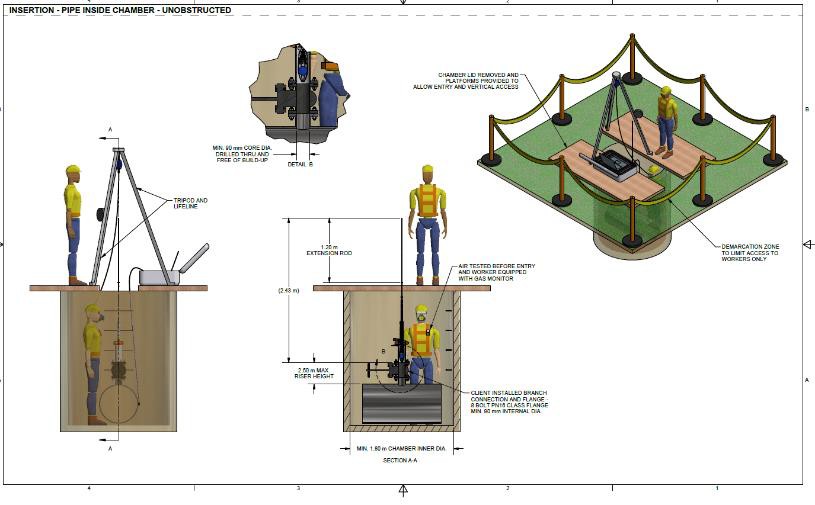 SmartBall kivételi pont
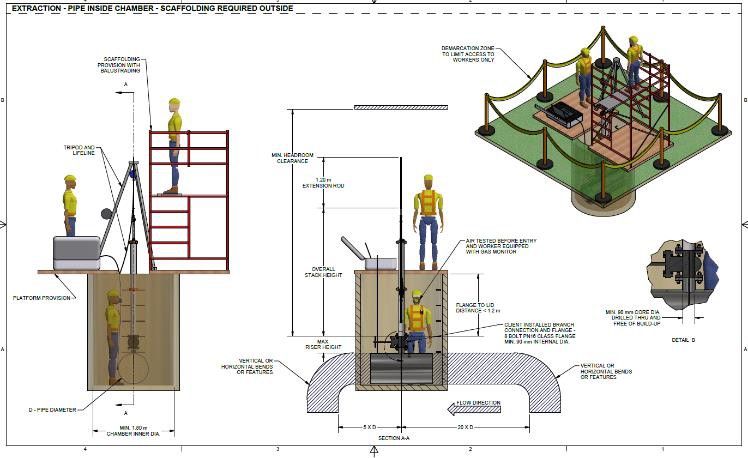 SmartBall nyomonkövetés
A mérőeszköz valós idejű követése
SmartBall referenciavevő (SBR) az eszköz relatív
pozícióját mutatja a vevőhöz viszonyítva
Jeladók ajánlott elhelyezése 500-1000m egymástól
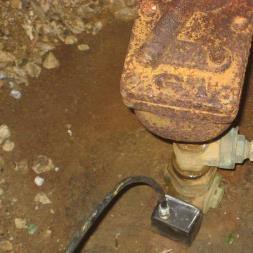 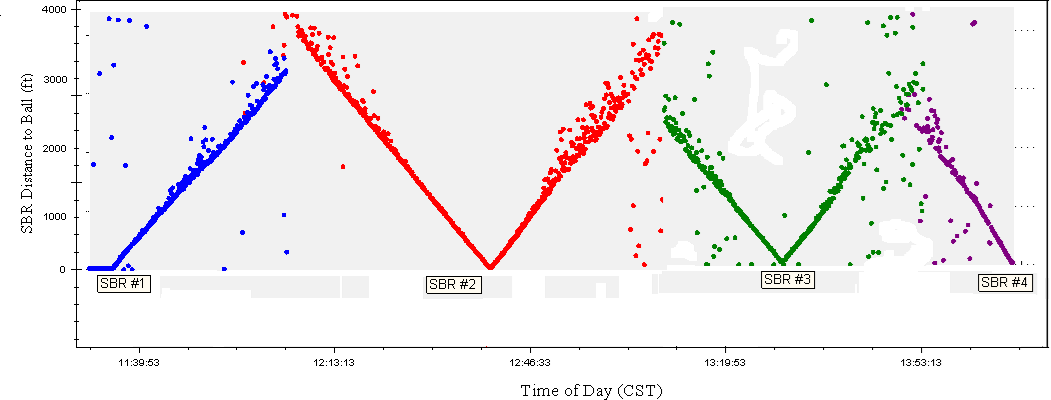 16
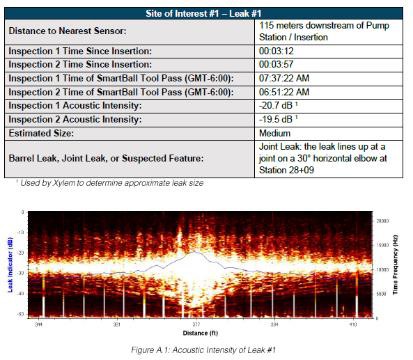 SmartBall mérési jegyzőkönv
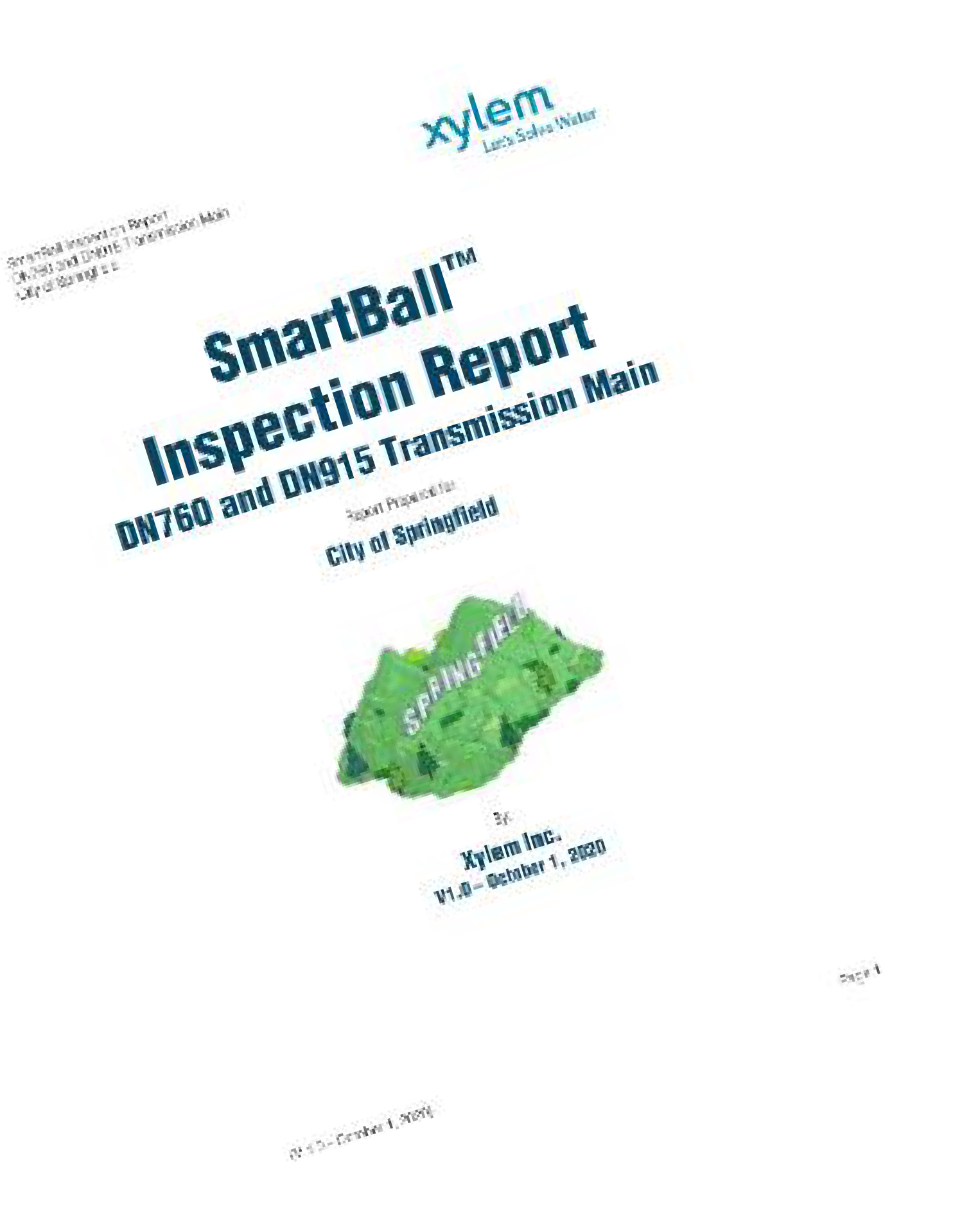 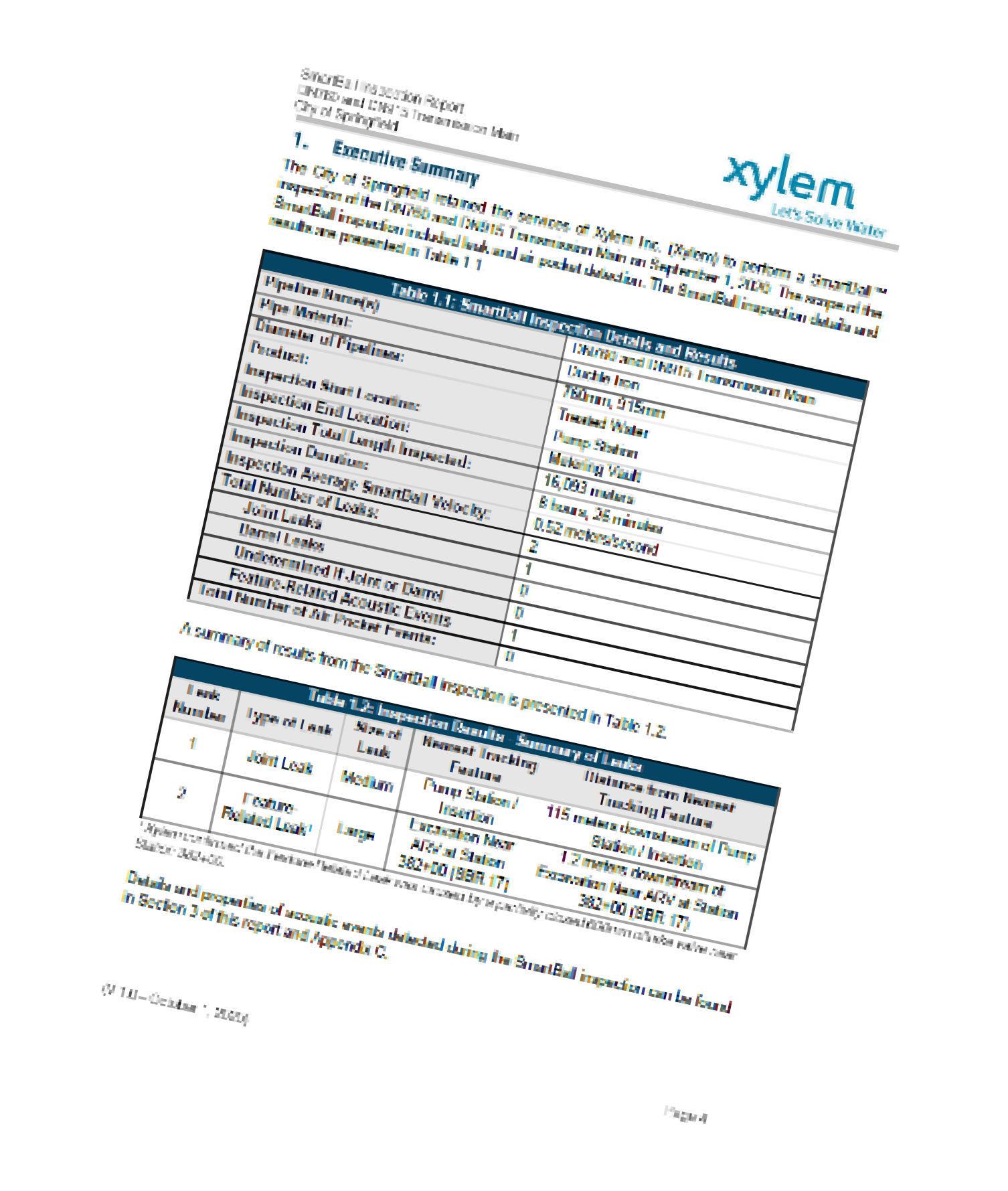 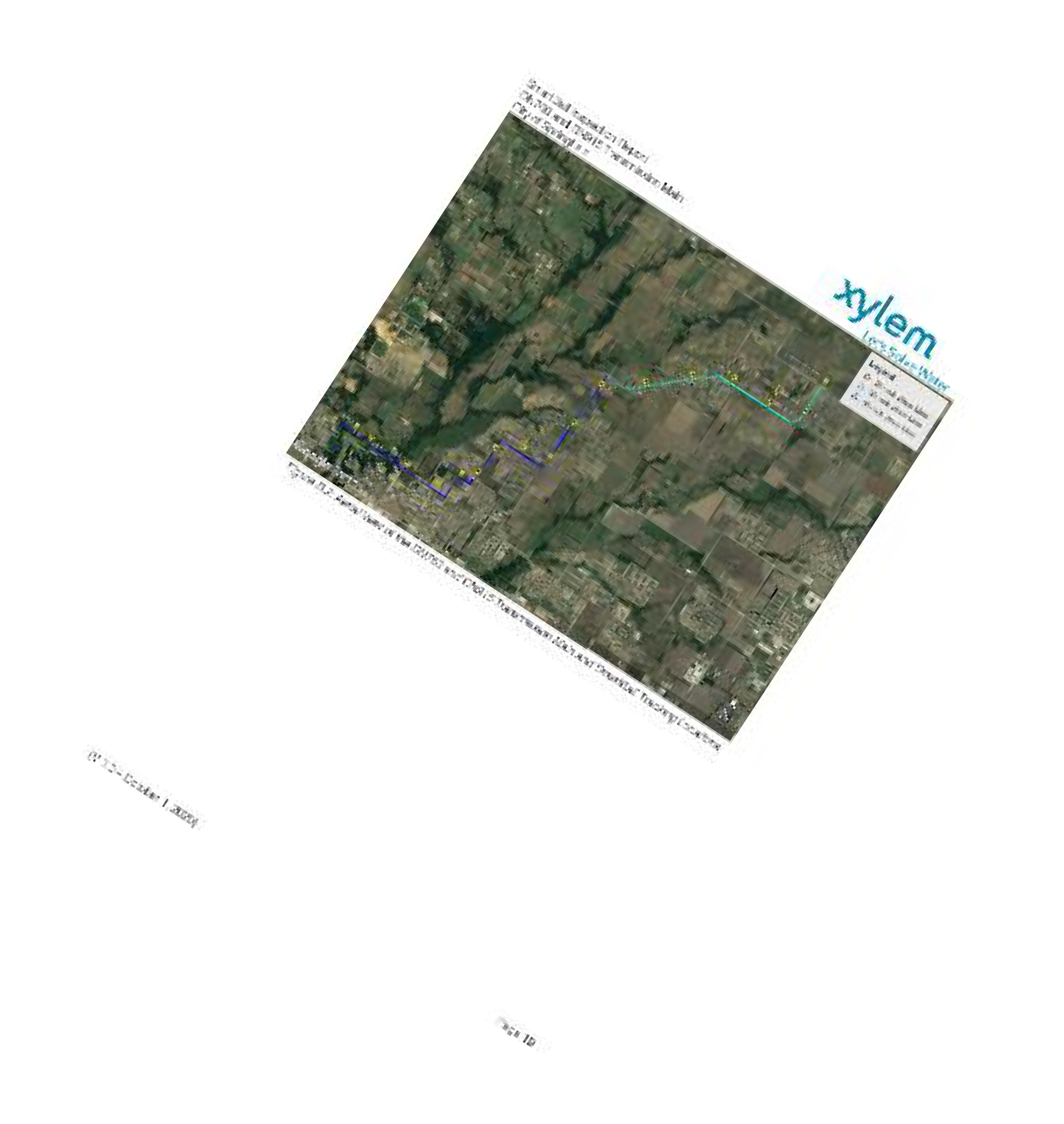 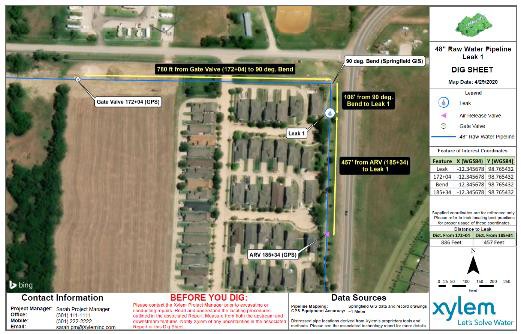 17
PURE SmartBall – Műszaki jellemzők
Műszaki jellemzők
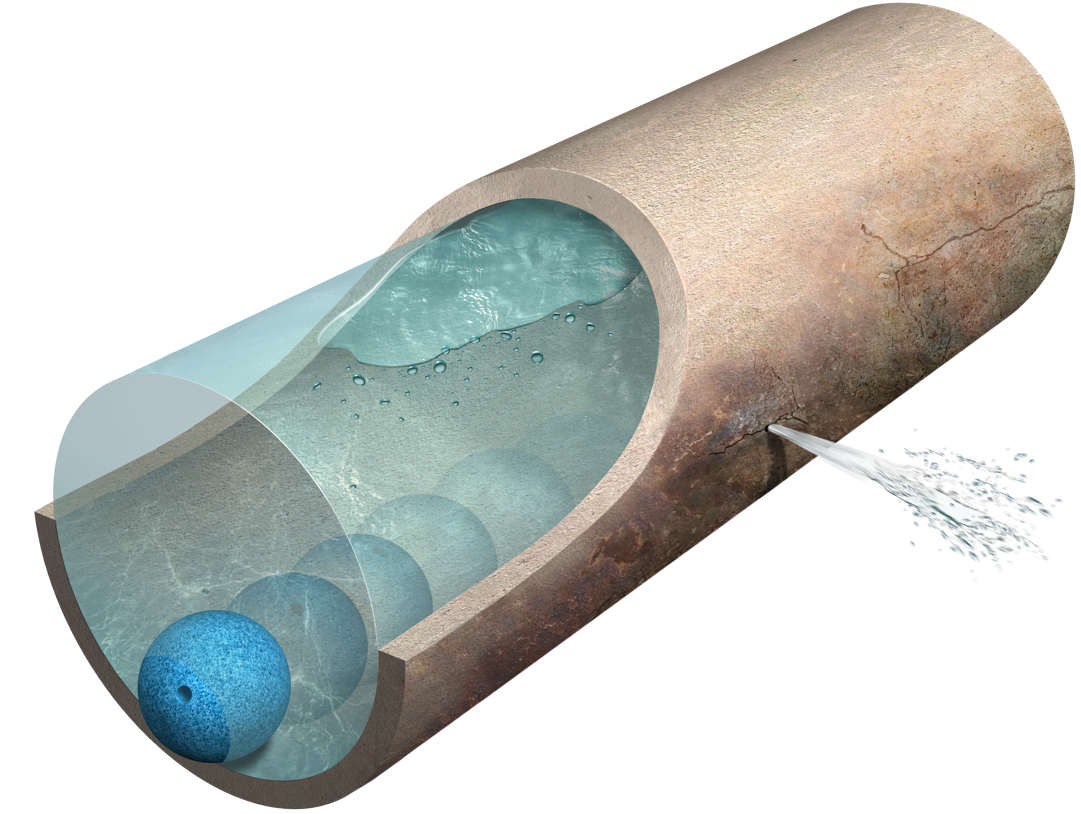 Előnyeink
15 év és 25.000 km tapasztalat (mérés, elemzés és riport készítés)
A mérőeszköz élő nyomon követése a felszínen
A szivárgás eredetének meghatározása (csatlakozás, csőfelület)
Légzárvány azonosítása
Csővezeték nyomvonalának feltérképezése
Magas szintű kooperáció
Esettanulmány
Lengyelország – FORTUM Hőszolgáltató Wroclav - 2018
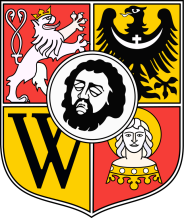 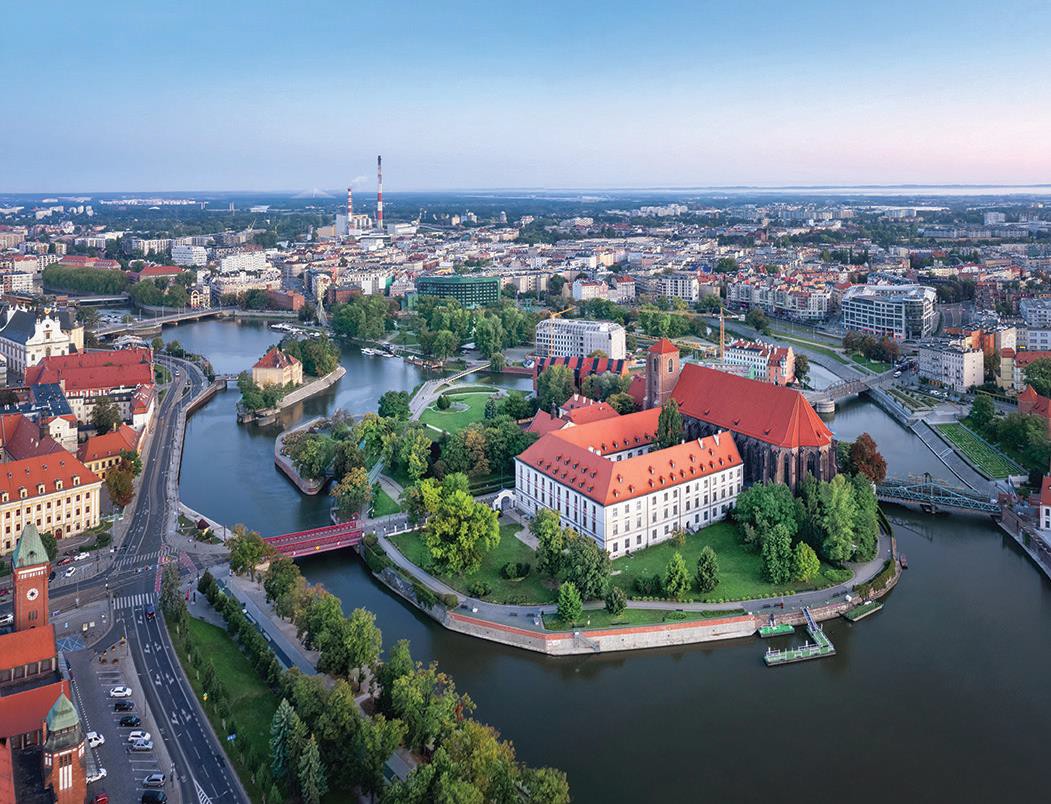 Előzmény:

Wroclav 630 ezer fős történelmi város
A FORTUM: kombinált erőmű üzemeltetése és a hőszolgáltatás
A megrendelő vélelmezte, hogy a távhővezeték visszatérő ágán szivárgás van

Kihívás:

Számos 90°könyök és U-alak, mely hagyományos vizsgálati
módszerek sorát kizárja.
A hang terjedését a szigetelés gátolja, így kívülről nem
hallhatóak a szivárgási jelek.
A szigetelés megbontása nem engedélyezett, így a referencia  jeladók helyett a 90°könyökök lokációját vették alapul
Esettanulmány
Lengyelország – FORTUM Hőszolgáltató Wroclav - 2018
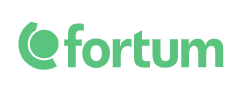 Eredmény:

2 vizsgálati nap, 11 km vezeték
DN 1000 és DN 900 acél cső
6db szivárgás azonosítva

Mérési eredmény, és Xylem javaslatok: segítség a jövőbeli
költségtervezéshez, üzemeltetési biztonság javításához

„Ez volt az első alkalom az országban, hogy az innovatív  SmartBall eszközzel szivárgást vizsgáltak, és az elektronikai  eszköz tökéletesen vizsgázott, felderítette a gyenge  pontokat, melyek veszélyeztetik a hálózat…„
Thomas Adamiok, Supervising Manager, Fortum Power  and	Heat Polska
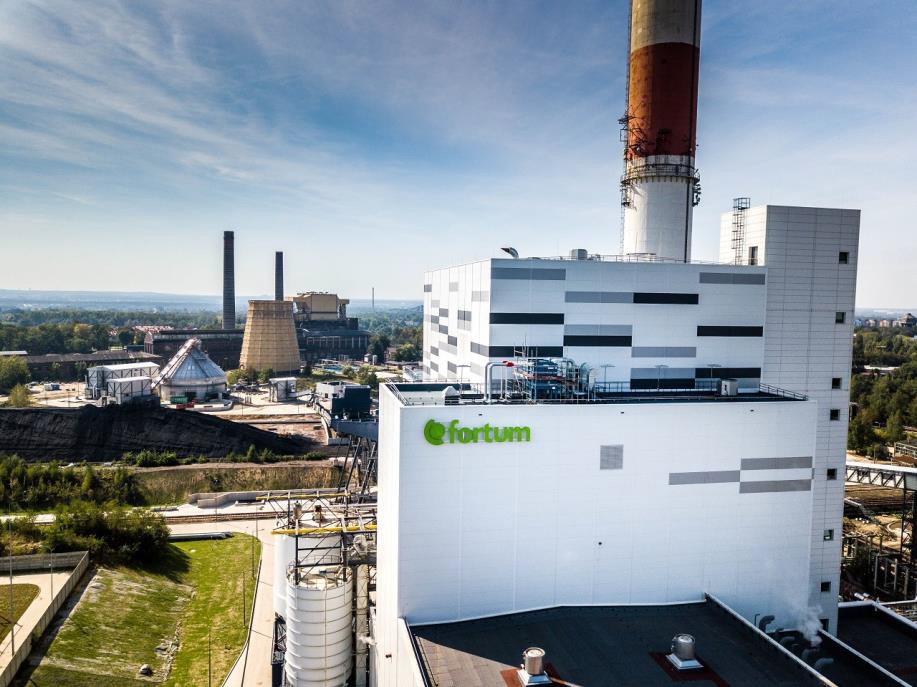 Összefoglalás
Azonosítani tudjuk a csövek kis százalékát
ahol valóban javításra van szükség
1
Rehabilitáljuk azokat mielőtt
katasztrofális csőtörésekké válnak
2
3	Segítünk egy reális csővezeték-  rekonstrukciós terv  elkészítésében a kiértékeléssel
Üzemeltetési költségek csökkentése
Elszivárgó vízmennyiség csökkentése
Felújítási költségek optimalizálása
Köszönöm a figyelmet!
www.tavho.org/e-learning